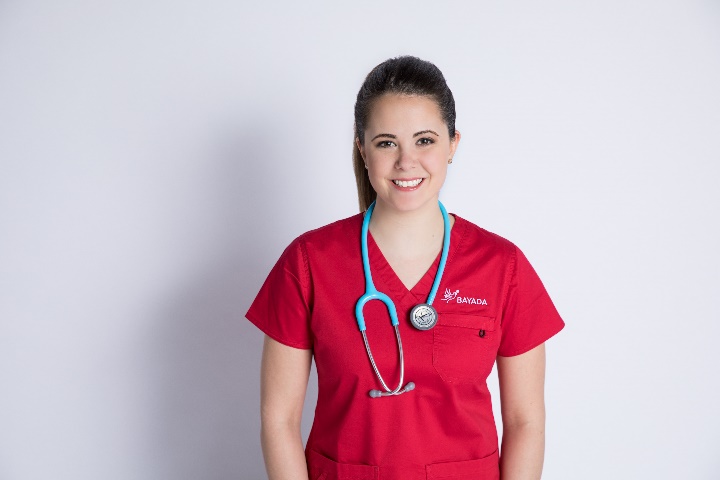 2025 Benefits At A GlanceFull-Time Home Care Caregivers and Clinicians
Benefits Overview 
BAYADA offers a comprehensive benefits plan designed to meet the needs of our employees.
Paid Time Off (PTO) and Holidays
Employees will receive 2 credits for every 1 hour worked. Once the employees reach 2,000 credits, they will receive an average week of PTO. The average week is calculated as 1,000 hours divided by the number of weeks worked to get to 2,000 credits, with a maximum average week of 40 hours. For states that require sick time by law, the total amount of sick hours accrued will be treated as an advance of the total PTO hours employees receive. Upon completion of 2,000 credits, the employees will receive an average week of PTO as calculated above less sick hours accrued. Hours will continue to be moved out of the PTO balance an into the sick hours balance as further sick hours accrued. 
Health insurance, dental, and vision plans
You will have the opportunity to enroll in one of BAYADA's Minimum Essential Coverage plans as of your date of hire. After 60 days of employment, you may enroll into BAYADA’s group health insurance which will become effective on your 90th day of employment. 

To maintain group health benefits, you must work an average of at least 30 hours per week, measured quarterly. If your average falls below the required hours, you can still sign up for any of the Minimum Essential Coverage plans.
Retirement benefits
Eligibility to participate in the 401(k) starts on your date of hire and you can enroll after receiving your first BAYADA paycheck. You can contribute to the 401(k) on a pre-tax and/or after-tax (Roth) basis up to the IRS annual maximum. You may be eligible for a discretionary employer match after meeting age and service requirements (excluding catch-up contributions). For more information, visit bayada.com/benefits/find-benefits/retirement-plans. 
Short-term disability
The DisabilityFLEX plan requires a working average of 15 hours per week and earn a minimum of $26,000 or more in gross annual income to be eligible for the plans. If you are a resident of New Jersey, Rhode Island, California, Connecticut, Hawaii, Colorado, or Oregon, you may qualify for state-mandated short-term disability insurance and are not eligible for the DisabilityFLEX insurance. For more information, contact HRCareCenter@bayada.com.
Life insurance
You will become eligible for a $15,000 term-life insurance policy after working a minimum of 1,000 benefit credit hours in the previous calendar year and can purchase up to an additional $300,000 in voluntary life coverage after 90 days of service depending on your job classification.
Flexible Spending Account (FSA)
You will become eligible to open a dependent care and/or medical flexible spending account after 90 days of service. You must enroll each year to maintain an FSA. 
Health savings account
If enrolled in the High Deductible Health Plan, you are permitted to open a health savings account after 90 days of service. 
Voluntary accidental life, critical illness, hospital indemnity, and disability insurance plans
Active employees working an average of 15 hours per week will
become eligible after 90 days of service and will receive notification of enrollment process.
        
Direct deposit
You have the option to directly deposit your weekly paycheck.
You may choose to split the check into up to three accounts
(checking, savings or a combination of each). This service is
available to all employees at time of hire (no waiting period). 
        
Online earnings statement
All employees will have 24 / 7 access to view their earnings statements online by visiting home.bayada.com. 
Employee Assistance Program (EAP): 
Aetna Resources for Living assists employees in resolving a wide range of topics such as legal and financial; and consultations and referrals for childcare, elder care, caregiver support, school and college planning, and convenience services to promote overall wellness. 
Identity theft protection
BAYADA has partnered with IdentityForce to sponsor identity protection for group-eligible employees. Each year, millions of people have their identity stolen. That’s why it’s more important than ever to be protected. 
Public Service Loan Forgiveness partner
While not a BAYADA managed benefit, some employees may be eligible for the Public Service Loan Forgiveness (PSLF) federal program administered by the US Department of Education, which provides student loan forgiveness to eligible full-time employees of qualifying 501(c)(3) non-profit employers. Not all entities of BAYADA are qualifying 501(c)(3) non-profit employers. For more PSLF information and/or to determine if your BAYADA entity is qualifying for PSLF, visit https://www.bayada.com/benefits/find-benefits/additional-benefits/. Contact pslf@bayada.com for additional questions and/or PSLF form completion.
Commuter benefits
Commuter benefits allow pre-tax funds to pay for qualified work-related commuting and parking expenses such as bus, train, ferry or subway fares and parking meters and parking garage fees.
1
2025 Benefits At A Glance
MEDICAL – Aetna
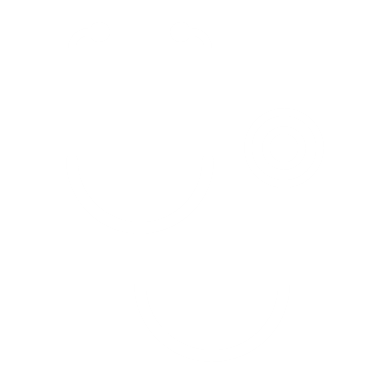 BAYADA offers two medical plans through Aetna’s Premier Care Network Plus. The APCN+ Network plans give you more coverage options. It assigns providers into three different tiers. Make sure you understand the benefits of each tier and which category your providers fall under before receiving treatment. The APCN+ Multi-Tier plans sort doctors and facilities into tiers based on their performance and ability to save money. The highest performing and most efficient doctors and facilities are in Tier 1. To find out if your provider is in the Tier-1 network and obtain the most savings, use https://www.aetnadocfind.com/2025-apcn-plus-mt-cpii/
PHARMACY – CVS
Prescription drug coverage through Aetna is included with all of our medical plans. You can also purchase a 90-day supply through CVS mail order pharmacy. Review the chart for the amount you will pay for a 30-day supply of the prescription drug category listed. Your medical ID card will also include information on your prescription drug coverage. To view a list of covered drugs, find cost estimates, locate an in-network pharmacy, register for mail-order delivery, and review other important information about your prescription drug coverage visit http://www.caremark.com/
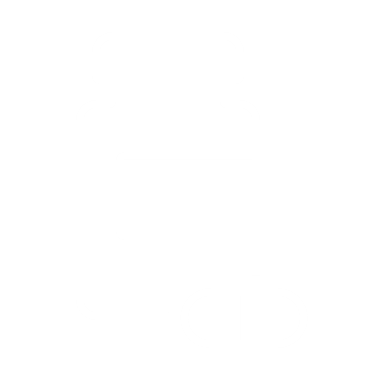 2
[Speaker Notes: Confirm Carrier Names and plan details in paragraphs and tables.]
2025 Benefits At A Glance
The Minimum Coverage plan includes 63 preventive tests and an array of other services that meet the Affordable Care Act Individual Mandate requirements. Cost varies according to the plan selected and number of people enrolled per week for coverage. 
 
For 2025, there are 4 medical plans for you to choose from: MEC, MEC Copay, MEC Enhanced, and MEC Enhanced Copay. All plans  include a tele-medicine and the AWP Value Rx discount program. The only difference between the plans is the additional reimbursement toward covered expenses. All 4 plans are provided by Fringe Benefit Group, which will contact new employees after they receive their first paycheck.
MEDICAL – Minimum Essential Coverage
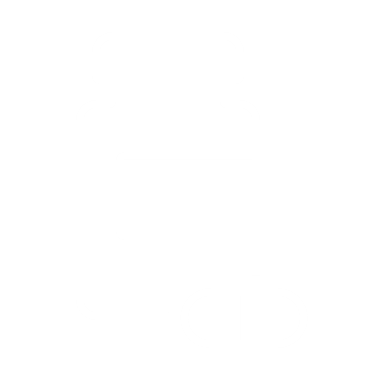 * You MUST visit a First Health Network provider for services to be covered. Services from out-of-network providers are NOT covered
Note: The MEC Enhanced plans will not be eligible for NH, NM, and VT and MEC Copay Plus plans will not be eligible for NM, and VT due to state regulations around fixed indemnity components
3
[Speaker Notes: Confirm Carrier Names and plan details in paragraphs and tables.]
2025 Benefits At A Glance
DENTAL – Delta
LIFE AND AD&D – MetLife
SUPPLEMENTAL LIFE – MetLife
DISABILITY – The Hartford
VISION – EyeMed
You have the choice of two disability plans, which allows you flexibility to enroll for the coverage that best meets your needs.
BAYADA offers two dental plans, the Base and Buy-up, through Delta Dental. Premiums for coverage are deducted from your paycheck.
The Basic Life and AD&D plan provides a benefit in the event of your death, dismemberment or paralysis. This benefit is sponsored by BAYADA, so you will automatically be enrolled at no cost to you. Your coverage will be a fixed amount of $15,000.
Vision coverage is available to you through EyeMed. Premiums for coverage are deducted from your paycheck.
You may purchase additional life insurance at group rates:
Available in increments of $10,000 up to $300,000
You pay the full cost of this plan and the amount 	deducted depends on the age of the employee and 	the amount of coverage elected
If you do not elect this coverage when first 	becoming eligible you are subject to medical underwriting by the carrier
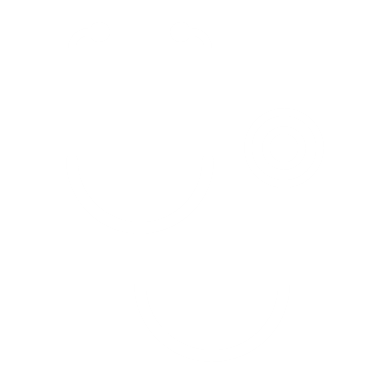 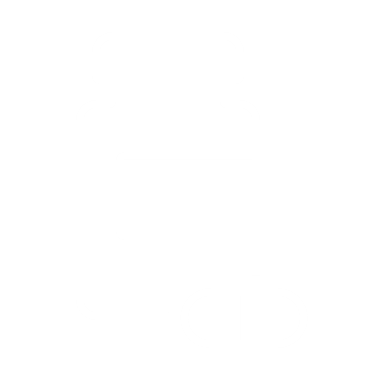 For a full outline of benefit offerings, please refer to your Benefit Guide, Policy Documents, or contact your Benefits team.
4
4
[Speaker Notes: Confirm Carrier Names and plan details in paragraphs and tables.]